BẠN ĐANG Ở ĐÂU?
Ví dụ:
Tim đang chơi ở đâu?
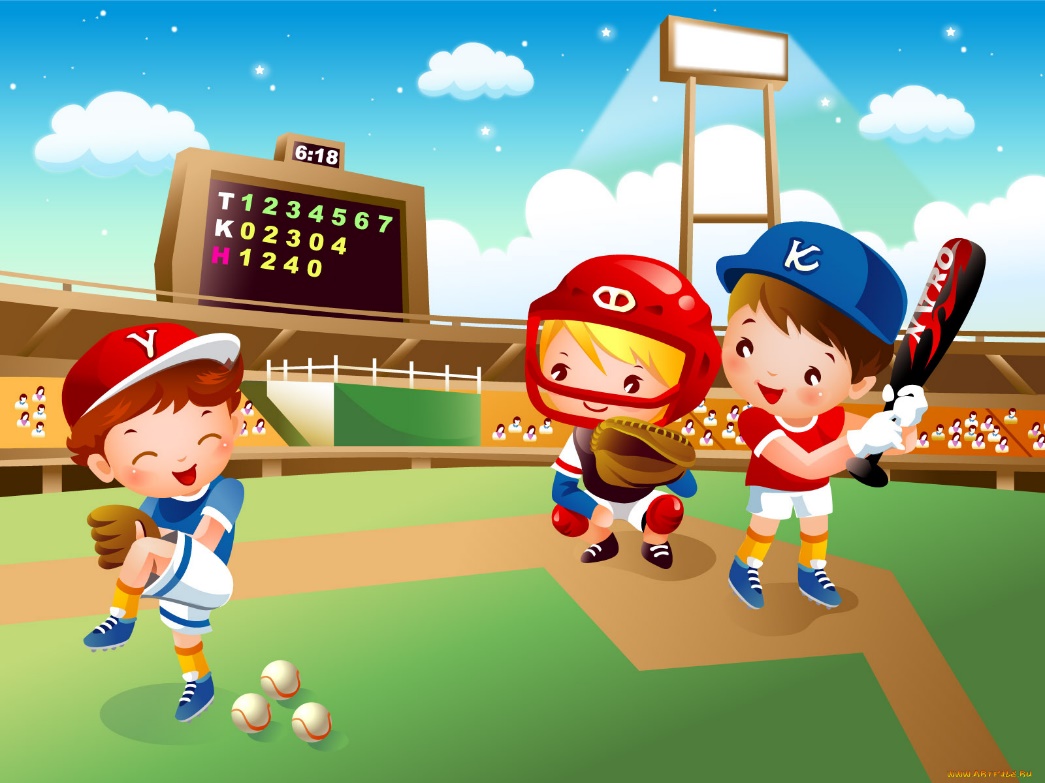 Cậu ấy đang ở sân vận động.
1.


2.
Tim
Cậu ấy không ở thư viện.
Tim đang ở thư viện
Tùng đang ở đâu?
Cậu ấy đang ở lớp học
1.

2.
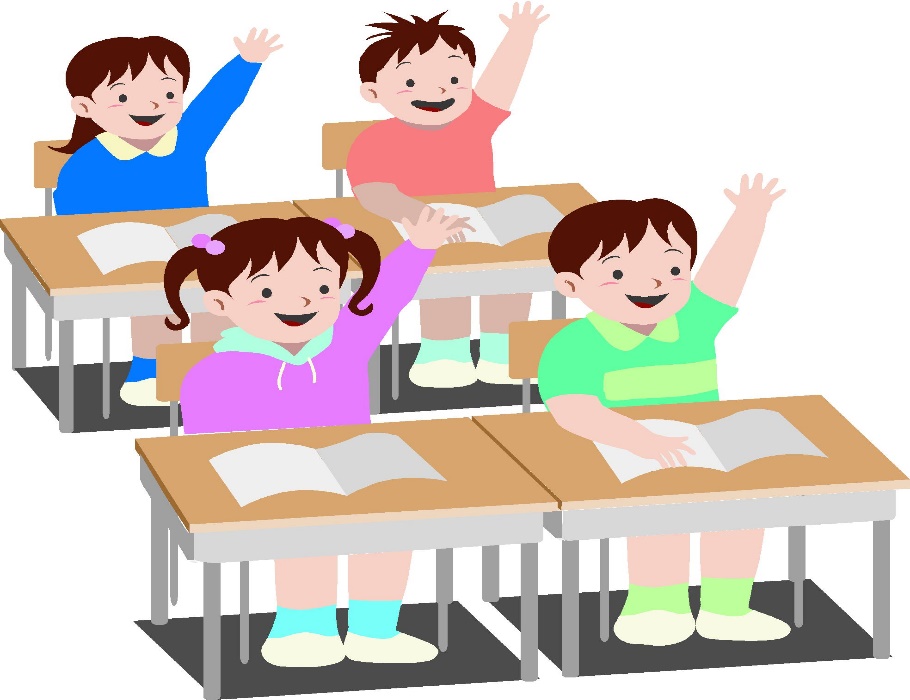 Mark
Cậu ấy không ở rạp chiếu phim
Đáp án
Tùng đang ở rạp chiếu phim
Hiếu đang ở đâu?
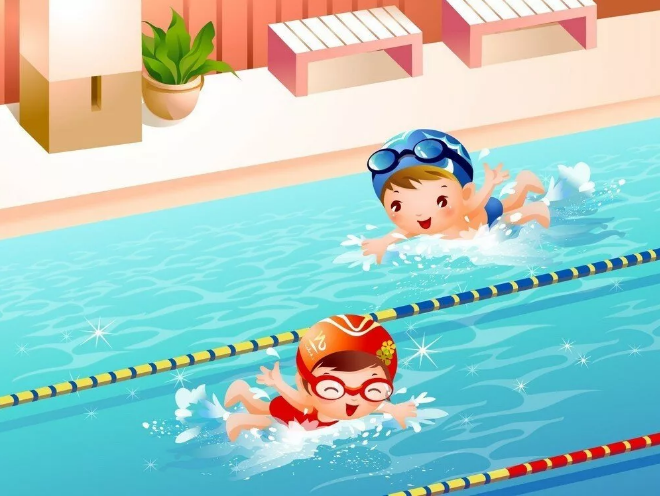 Cô ấy đang đi bơi ở bể bơi.
1.

2.
Mai
Cô ấy không ở nhà.
Đáp án
Mai đang ở nhà.
Những đứa trẻ ở đâu?
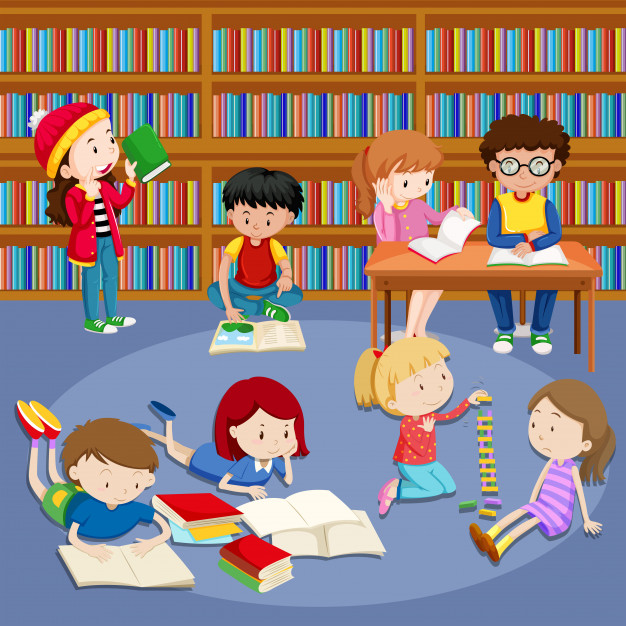 Họ đang ở thư viện.
1.

2.
Họ không ở lớp học.
Đáp án
Những đứa trẻ đang ở lớp học.
Lan và Trung đang ở đâu?
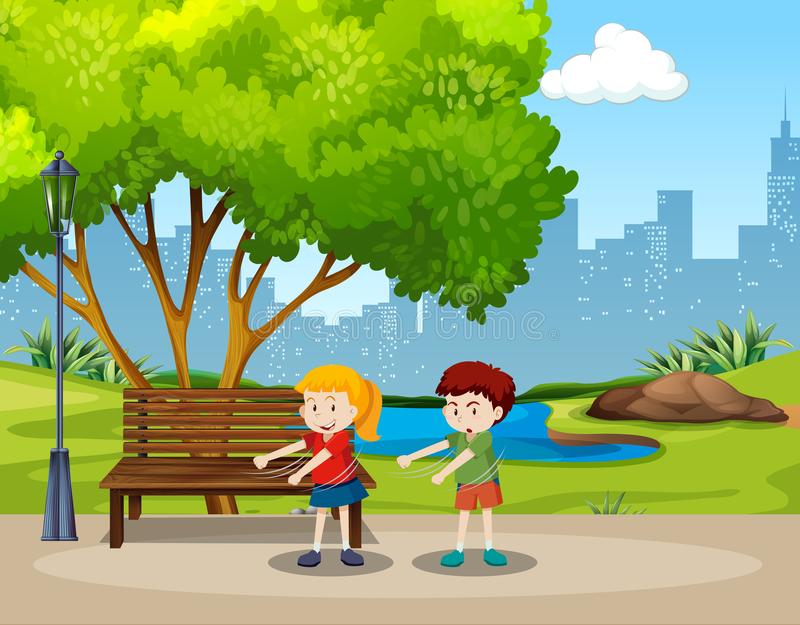 Họ đang ở công viên.
1.

2.
Họ không ở bảo tàng
Lan        Trung
Đáp án
Lan và Trung đang ở bảo tàng
Sơn đang ở đâu?
Anh ấy đang ở trong bệnh viện.
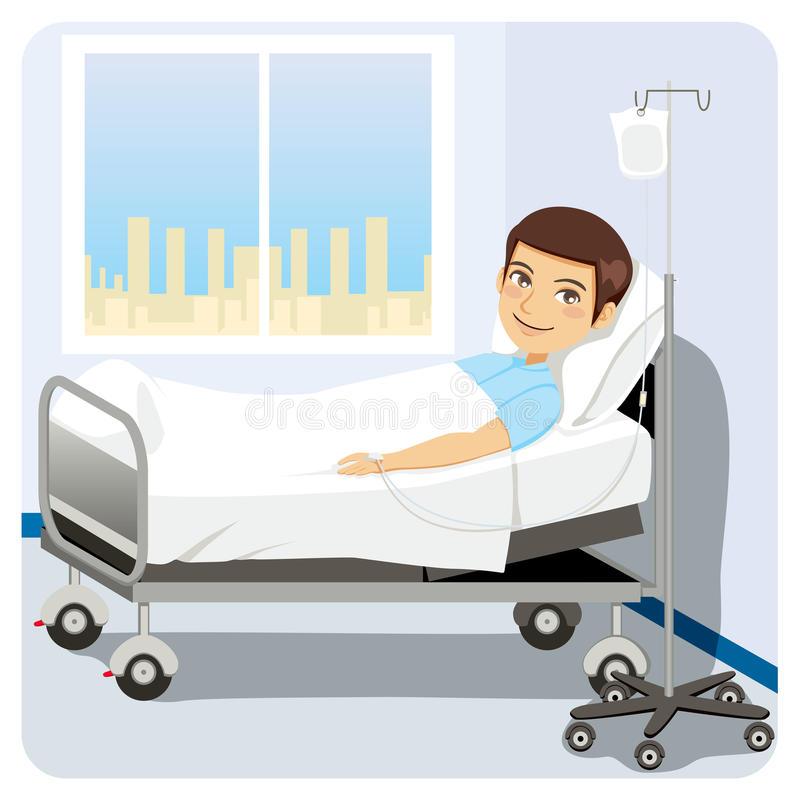 Sơn
1.

2.
Anh ấy không ở quán cafe.
Sơn đang ở quán cafe.
Đáp án
Phương đang ở đâu?
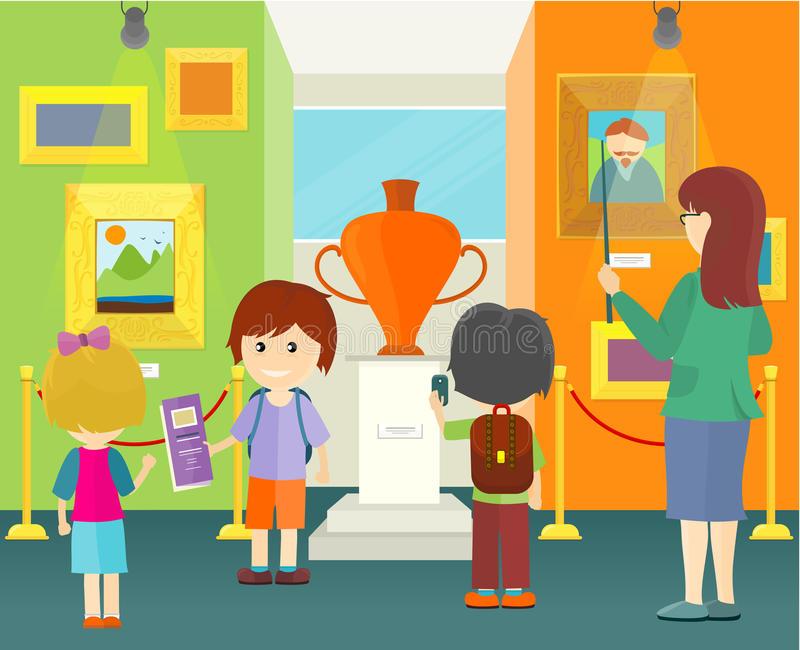 1.

2.
Cô ấy đang ở bảo tàng.
Phương
Cô ấy không ở trường học.
Đáp án
Phương đang ở trường học.
Khánh đang ở đâu?
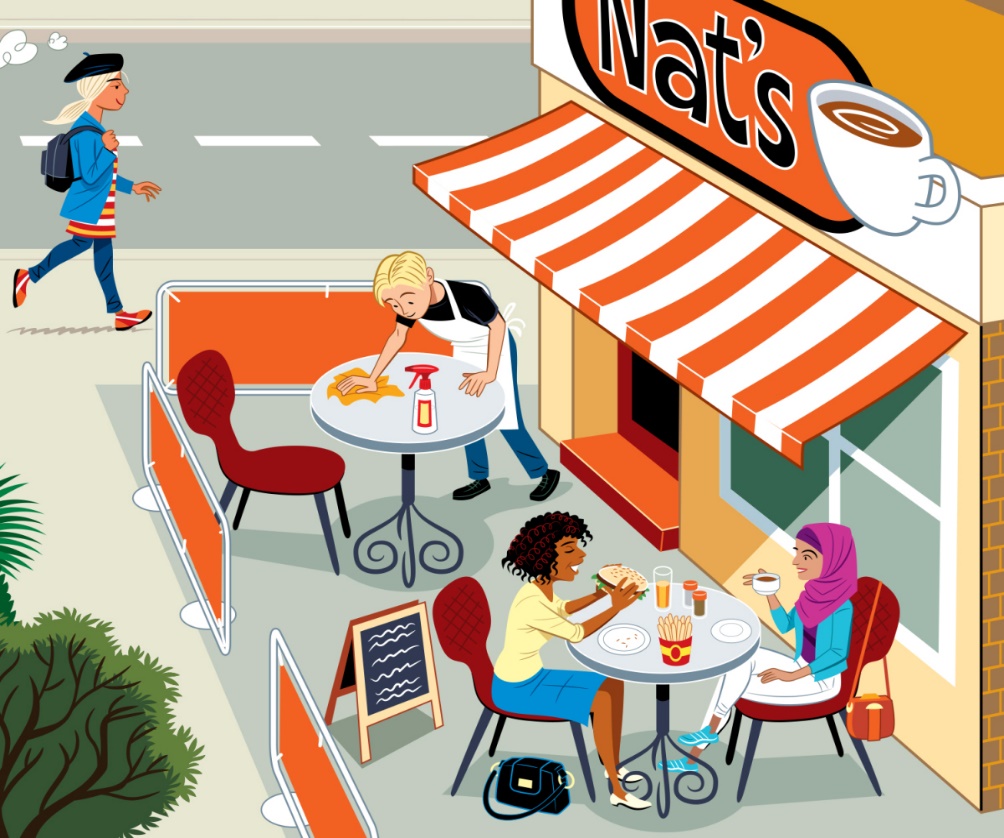 Anh ấy đang ở quán cafe.
1.

2.
Khánh
Anh ấy không ở bệnh viện.
Đáp án
Khánh đang ở trong bệnh viện.